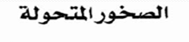 جامعة ديالى 
كلية الهندسة
قسم الهندسة المدنية
المرحلة الاولى

محاضرات الجيولوجيا الهندسية
م .د جنان لفته  عباس
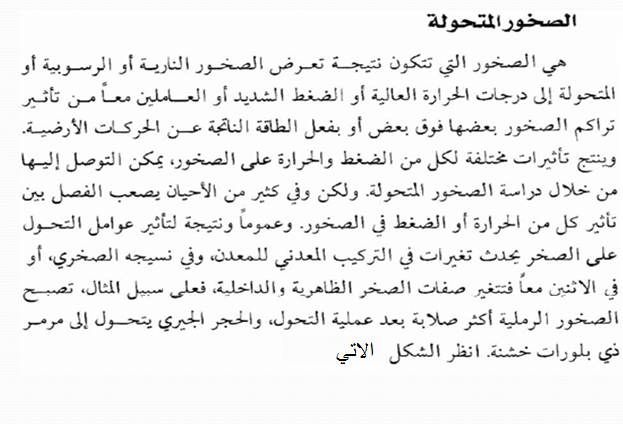 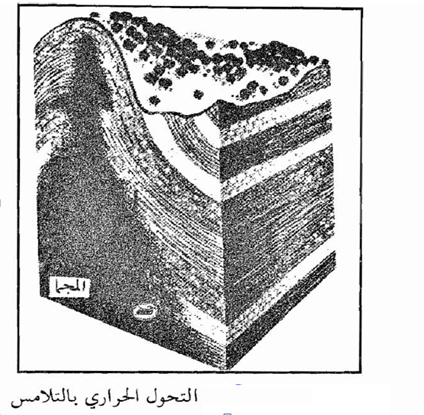 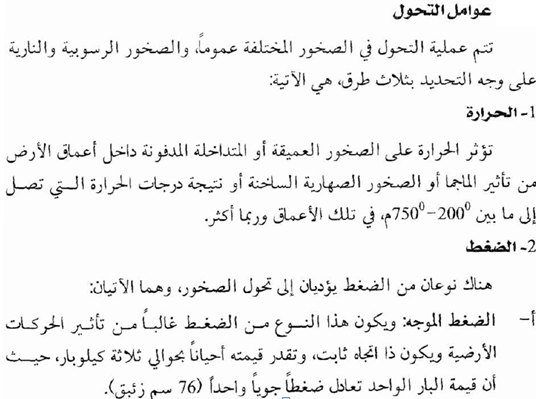 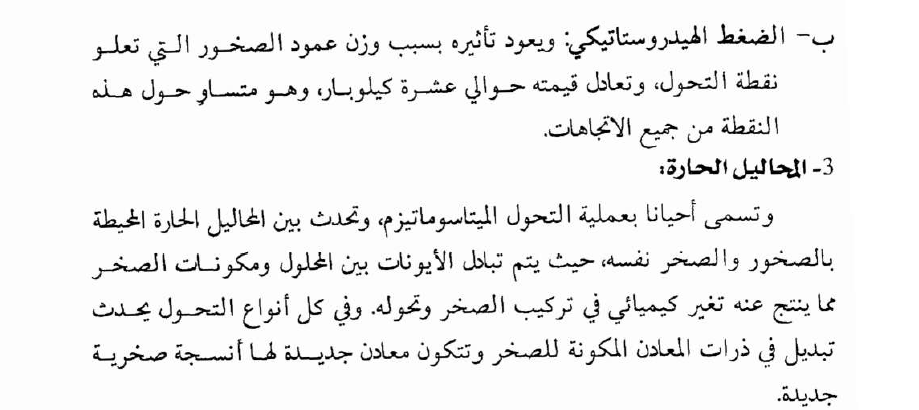 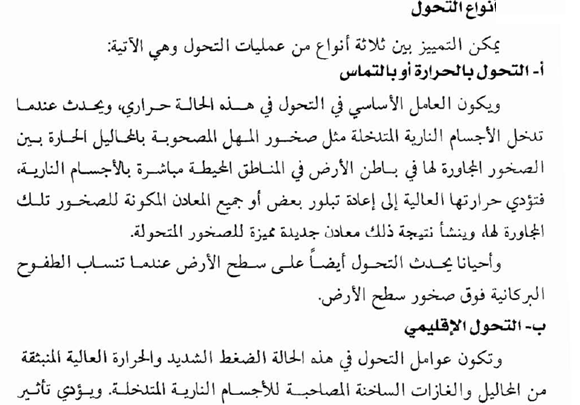 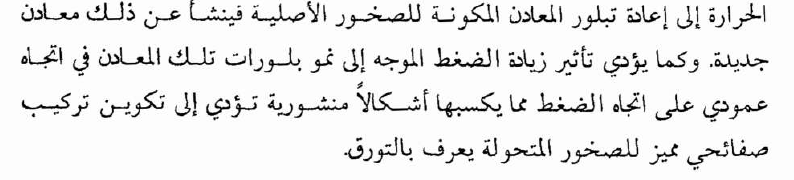 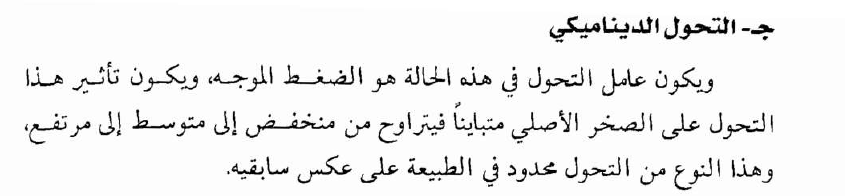 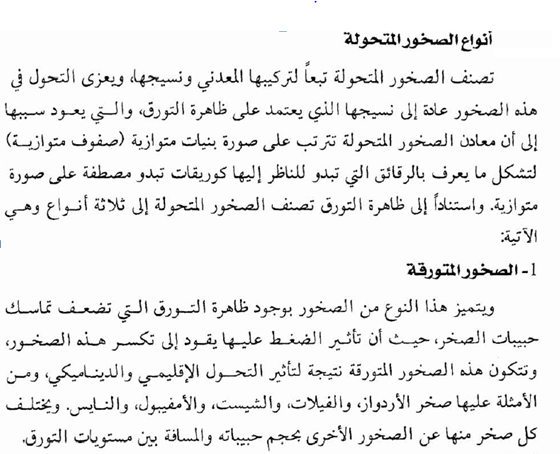 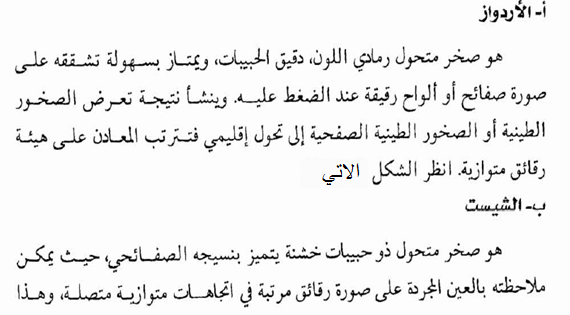 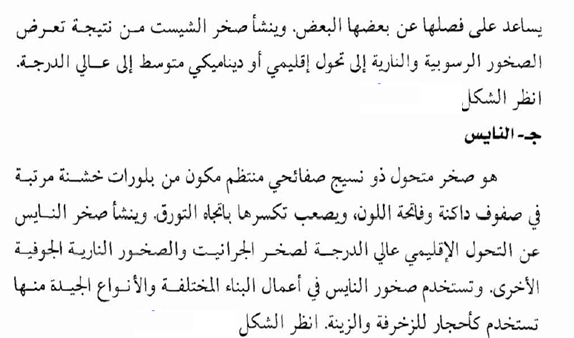 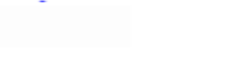 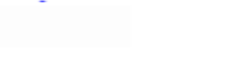 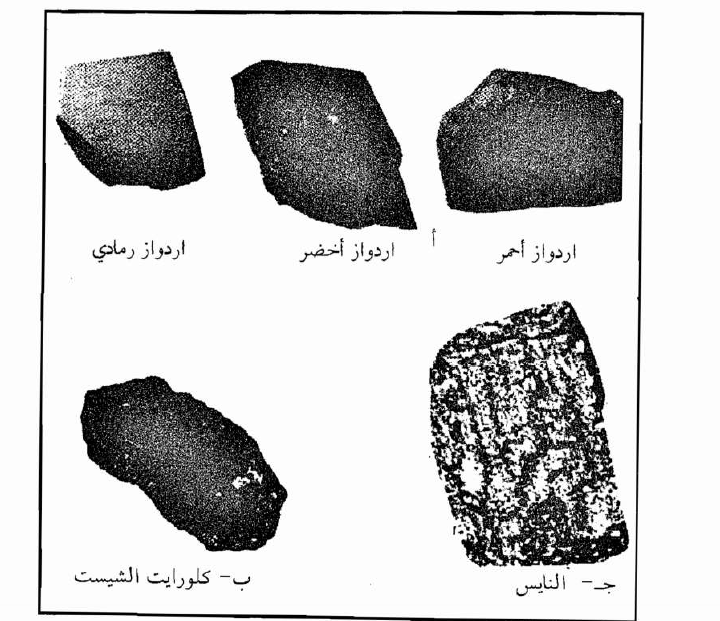 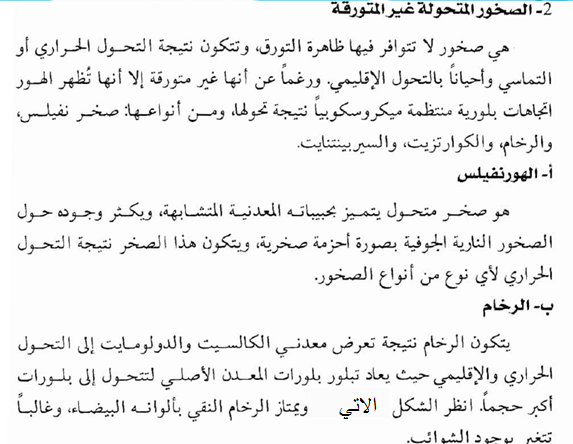 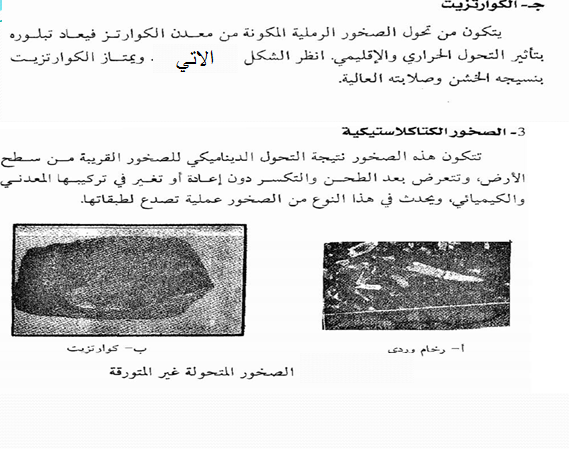 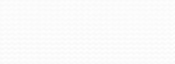 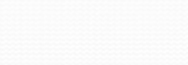